ProgramActivities Tasks Resources
- A plan of action to accomplish a specified end or schedule of activities, procedures to be followed.
- A specific deed, action, or function.
- A piece of work assigned or done as part of one’s duties, specific piece of work required to be done.
- It is usually money, a source of supply, support or aid especially one that can be readily drawn upon when needed.
VMOKraPiSPATRes
Outcomes
Means
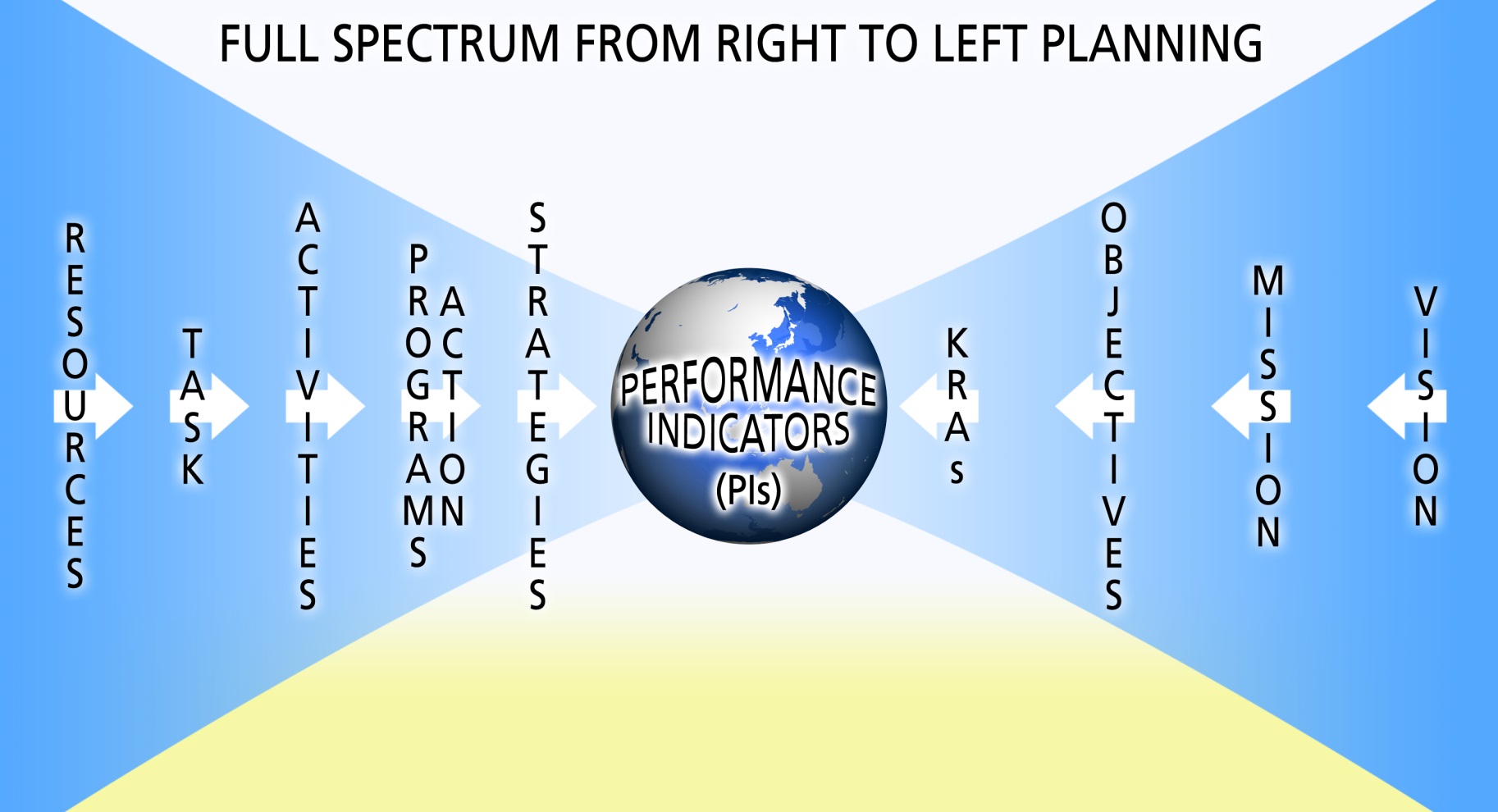 [Speaker Notes: Input – PPP (People, Physical, Peso) Morato’s Framework
Input – Budget DBM
MFOs – Major Final Outputs

Note:
Per Dr Morato, the MFOs are actually outputs and outcomes (please refer to page 5 of 51)]
Example of SPAT
[Speaker Notes: Please refer to:
(page 8 of 11)
(page 9 of 11)]
Completed Staff Work
Definition: CSW

Process & system for studying problems/issues requiring attention or action by superior/boss, indicating the best solution.

Superior simply makes decision.

Situation where all pertinent information/documents, as basis for decision-making, are made available to superior.
Example of Res
[Speaker Notes: Please refer to:
(page 8 of 11)
(page 9 of 11)]
When planning for a year, plant corn. 
When planning for a decade, plant trees. 
When planning for life, 
train and educate people.”

  Chinese Proverbs quotes